Análise estratégica das ações de prevenção e controle da Tuberculose no Brasil e na Etiópia: uma mesma medida para todos?
Gisela Cardoso1, Elizabeth Moreira dos Santos1, Yibeltal Kiflie3, 
Kifle Woldemichael3 Suzanne Wilson4, Wuleta Lemma



1 Escola Nacional de Saúde Pública Sérgio Arouca, Fundação Oswaldo Cruz, Brasil 
2 Tulane University, EUA
3 Jimma University, Etiópia 
4 Gustavus Adolphus College, EUA
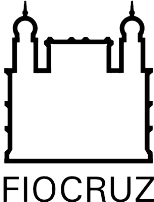 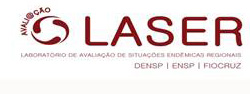 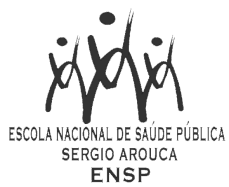 [Speaker Notes: Reformatar com o logo do congresso]
A tuberculose
Em 1994, a Organização Mundial de Saúde declarou a TB como uma emergência global, adotando o DOTS como sua principal estratégia para prevenção e controle

O DOTS é um conjunto de boas práticas
DOTS
DOTS Comunitário
Em 2006, para ampliar o acesso e promover a adesão ao tratamento:
Foco na MDR-TB e na co-infecção TB/HIV
Envolvimento de todos os profissionais de saúde
Envolvimento das comunidades e pessoas com TB
Fortalecimento dos sistemas de saúde
Pesquisa e desenvolvimento de novos métodos diagnósticos, drogas e vacinas

O principal pilar é o trabalho dos Agentes Comunitários de Saúde para as ações de prevenção e controle
Em 1994 a OMS introduz o DOTS
5 componentes: 
Compromisso político para o reforço de recursos humanos e financeiros
 Diagnóstico laboratoriais de qualidade
Fornecimento regular e ininterrupto de medicamentos; 
Uso de esquemas terapêuticos padronizados, administrados de forma supervisionada
Sistemas de vigilância e monitoramento
Objetivo
Realizar uma análise estratégica das ações de prevenção e controle da TB no Brasil e na Etiópia, a partir das potencialidades da intervenção DOTS e do DOTS comunitário em ambos os países
Análise estratégica
Foca na pertinência e nos propósitos de uma intervenção, procurando fazer uma ligação coerente entre os seus objetivos e desafios identificados 
Deve incluir uma análise dos diferentes problemas, possíveis causas, parceiros envolvidas e os seus interesses, necessários para resolver os problemas identificados
Modelagem da análise estratégica
Revisão documental (OMS e guidelines)
Revisão da Literatura: 
       -	 PubMed, Medline-Ovid, Embase e Scielo, employing os termos: Tuberculose, prevenção e controle no Brasil (ou Brazil) ou Etiópia (ou Ethiopia). 
Compreendeu o período 1990-2006 para a Etiópia; 1990-2004 para o Brasil
Os títulos e resumos selecionados deveriam incluir pelo menos um dos componentes da política de TB (Ministério da Saúde 2011): (1) Gestão TB; (2) Assistência TB; (3); Comunicação e mobilização social; (4) Formação e desenvolvimento profissional; e (5) Vigilância epidemiológica e M&A
Através da revisão procurou-se identificar, comparar e analisar os desafios e recomendações descritos na literatura para ambos países antes da incorporação do DOTS comunitário
Modelagem da análise estratégica
A revisão foi guiada pela pergunta: “Qual é a potencialidade do DOTS e do DOTS comunitário para responder aos desafios do controle da TB no Brasil e Etiópia?“

Desdobrada em 3 perguntas em seu processo de análise:
Quais são desafios relativos aos programas de TB antes da implementação do DOTS comunitário em ambos países?
Existe um modelo causal que liga as intervenções planejadas e os problemas descritos?
Existe um sistema de M&A em tempo para documentar os efeitos esperados?
Resultados
59 artigos selecionados
Revisão Brasil
36 artigos
Maioria (21) publicada em revistas brasileiras
Revisão Etiópia
23 artigos
Maioria (18) publicada em revistas internacionais
1. Quais são desafios relativos aos programas de TB antes da implementação do DOTS comunitário em ambos países?
2. Existe um modelo causal que liga as intervenções planejadas e os problemas descritos?
Nem o DOTS convencional, nem o DOTS comunitário resolvem isoladamente os desafios identificados no Brasil ou na Etiópia 

A maioria dos desafios identificados nos artigos brasileiros poderiam ser controlados através do DOTS convencional, os problemas identificados nos artigos etíopes seriam melhor abordados através do DOTS comunitário

De forma a superar a maioria dos problemas identificados é sugerido nos artigos brasileiros a implementação do DOTS; enquanto nos etíopes é enfatizado sua descentralização
3. Existe um sistema de M&A em tempo para documentar os efeitos esperados?
Os artigos de ambos os países enfatizaram a importância de monitorar fatores sociais e económicos (indicadores epidemiológicos como incidência, prevalência e mortalidade e operacionais, como taxas de cura e abandono)

 Os artigos não discutem questões como custos, eficiência alocativa ou sustentabilidade das intervenções
Fechando as ideias
A escolha intervenção depende dos desafios, dos recursos disponíveis e dos contextos
Este exercício apresenta uma contribuição de como uma revisão da literatura auxilia na modelagem de uma intervenção
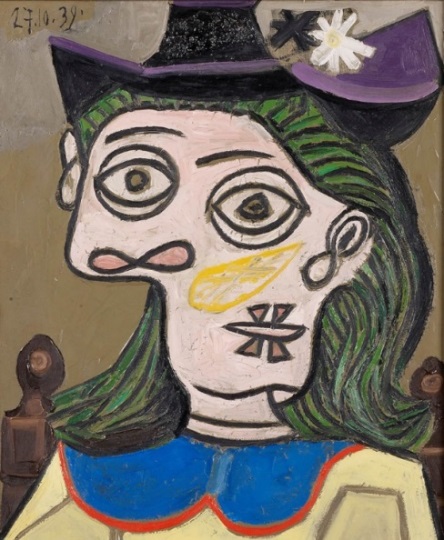 Woman with Mauve Hat 
1939, Pablo Picasso
Bibliografia
Brousselle, A; Champagne, F. Program theory evaluation: Logic Analysis. Evaluation and Program Planning, 34 (2011) 69-78.
Champagne, F; Brousselle, A; Contandriopoulos, AP; Hartz, Z. A Análise Estratégica. In: Avaliação: conceitos e métodos (org.; Brousselle, A; Champagne, F; Contandriopoulos, AP; Contandriopoulos; Hartz, Z). Ed. Fiocruz, Rio de Janeiro, 2011. pp: 95-104.
Champagne, F; Brousselle, A; Contandriopoulos, AP; Hartz, Z. A Análise Lógica. In: Avaliação: conceitos e métodos (org.; Brousselle, A; Champagne, F; Contandriopoulos, AP; Contandriopoulos; Hartz, Z). Ed. Fiocruz, Rio de Janeiro, 2011. pp: 105-114.
Funnel, SC; Rogers, PJ. Purposeful Program Theory: effective use of theories of change. Ed. Jossey-Bass, San Francisco, 2011
Unicef, Evaluation for equitable development results, 2011
World Health Organization (1994). “Tuberculosis Programme”. Framework for effective tuberculosis control. WHO/TB/ Geneva, 94.179.
World Health Organization (2003), “Community contribution to TB care: practice and policy”. WHO/CDS/TB/ Geneva, Pg. 312.
[Speaker Notes: Falta completar]
Obrigada!


giselacardoso@ensp.fiocruz.br
LASER/DENSP/ENSP/
FIOCRUZ